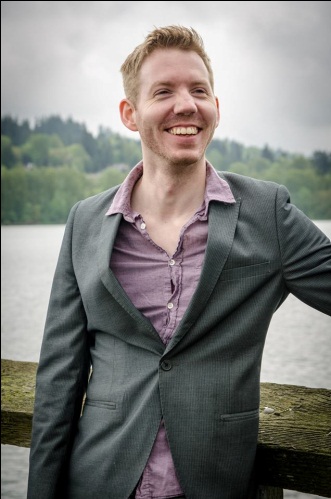 Look at teacher 看着老师  Kànzhe Lǎoshī Listen to teacher 听老师说   Tīng Lǎoshī shuōAnswer teacher 回答老师  Huídá LǎoshīBe quiet 安靜 ĀnjìngSit down 坐下 Zuò xià
Neil Teacher外國老師Wàiguó lǎoshī
You follow the rules and wehave fun  &  watch video	你遵循规则，我们玩得开心，观看视频..Nǐ zūnxún guīzé, wǒmen wán dé kāixīn & guānkàn shìpín
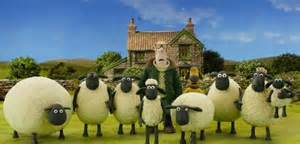 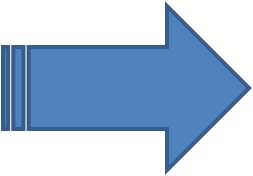 Shaun  the  sheep小羊肖恩